PLAN COMÚN | NIVEL 3° MEDIO
MÓDULO 1
UTILIZACIÓN DE INFORMACIÓN CONTABLE
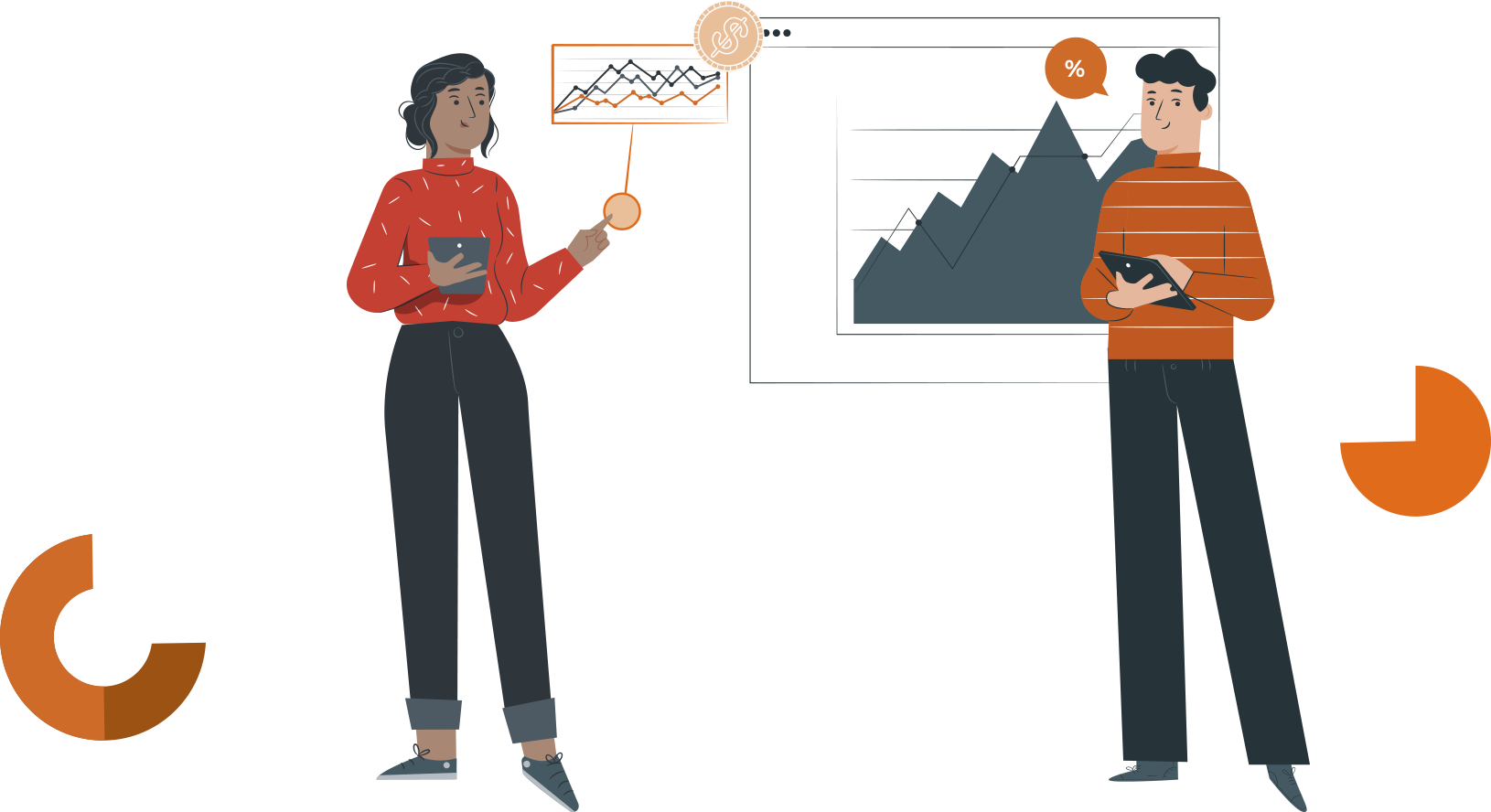 En estos documentos se utilizarán de manera inclusiva términos como: el estudiante, el docente, el compañero u otras palabras equivalentes y sus respectivos plurales, es decir, con ellas, se hace referencia tanto a hombres como a mujeres.
MÓDULO 1 | UTILIZACIÓN DE INFORMACIÓN CONTABLE
ACTIVIDAD 3
ANÁLISIS DE TRANSACCIONES COMPUESTAS
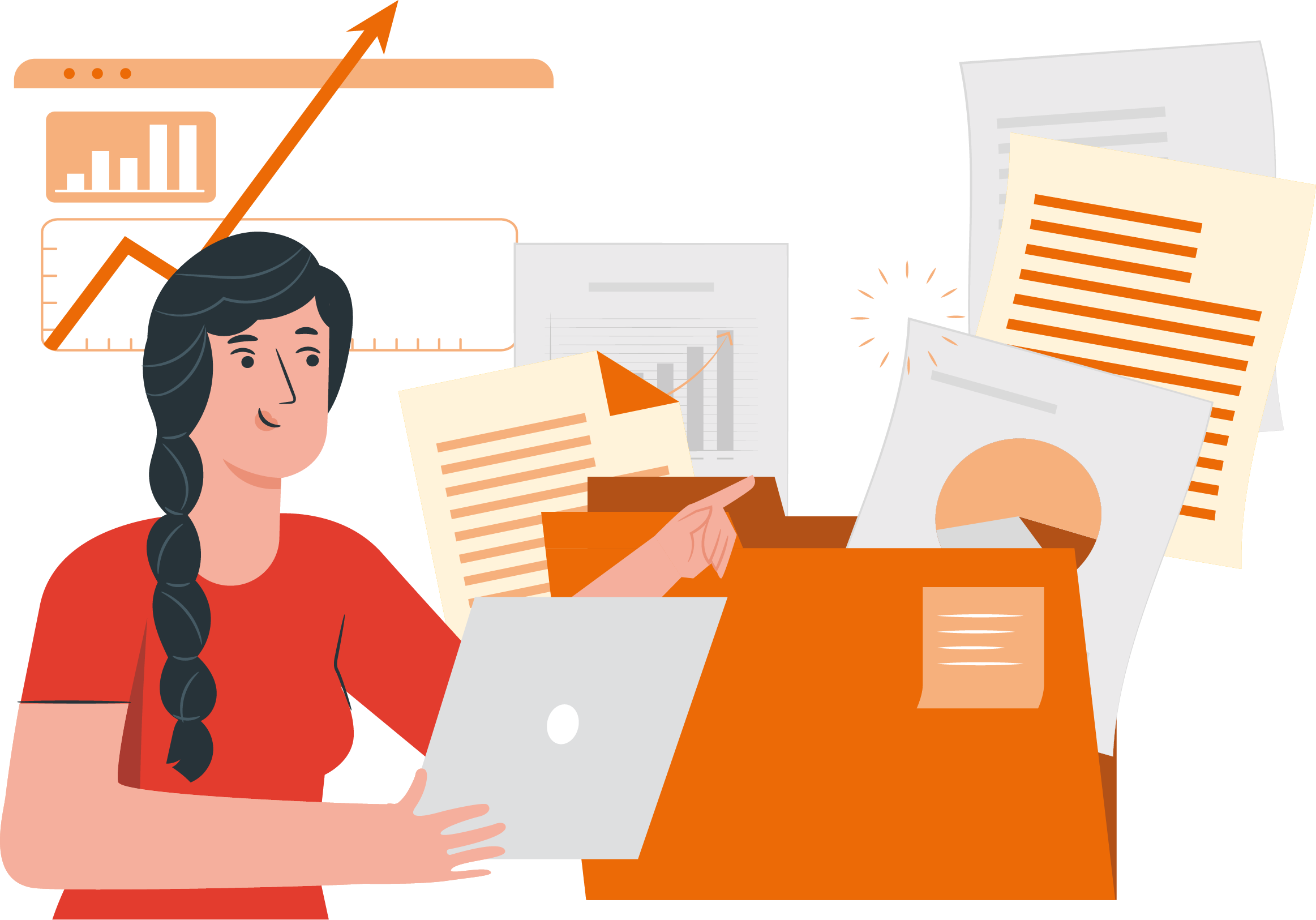 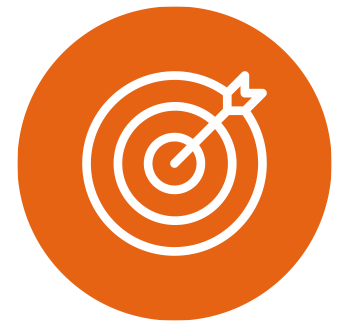 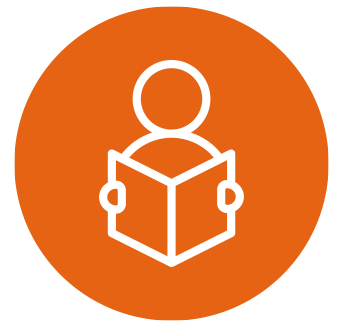 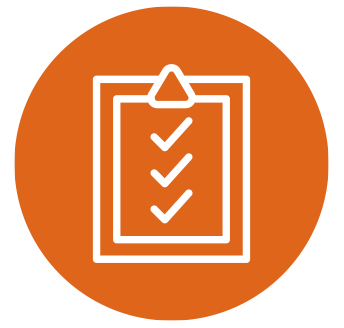 OBJETIVO DE APRENDIZAJE
APRENDIZAJE ESPERADO
CRITERIOS DE EVALUACIÓN
OA1. Leer y utilizar información contable básica acerca de la marcha de la empresa, incluida información sobre importaciones y/o exportaciones, de acuerdo a las normas internaciones de contabilidad
(NIC) y de información financiera (NIIF) y a la legislación tributaria vigente.

OA Genérico
B - C - H
1 Maneja Normas Internacionales de Contabilidad legislación tributaria, en el registro de las actividades financieras y económicas de una entidad.

2 Utiliza la información contable de la empresa para evaluar la marcha de la misma, considerandolas Normas Internacionales de Contabilidad y lalegislación tributaria vigente.
1.1 Registra las operaciones de acuerdo a las normas contables internacionales (IFRS) y evalúa sus efectos sobre el resultado económico y financiero de la empresa.

2.2 Calcula el monto de diferentes hechos económicos según los principios de contabilidad internacional, comparándolos con los resultados obtenidos al aplicar los Principios Contables Generalmente Aceptados (PCGA) utilizados en el país, considerando las normas vigentes.

Realiza análisis de transacciones incluyendo la cuenta IVA Crédito y Débito Fiscal de acuerdo a normativa tributaria.
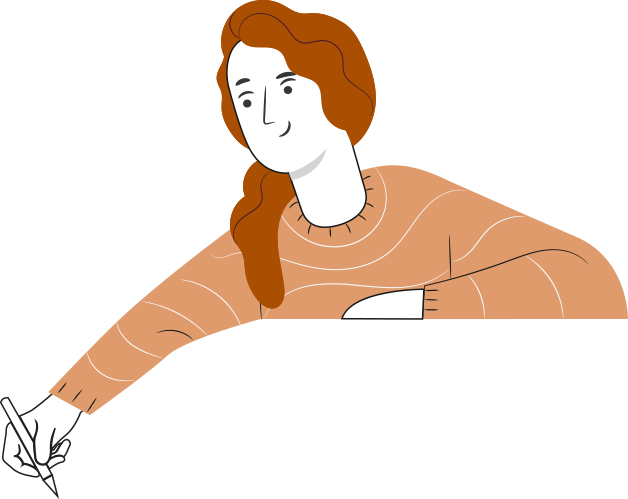 RECORDEMOS
¿QUÉ APRENDIMOS LA ACTIVIDAD ANTERIOR?
CLASIFICACIÓN Y TRATAMIENTOS CONTABLES
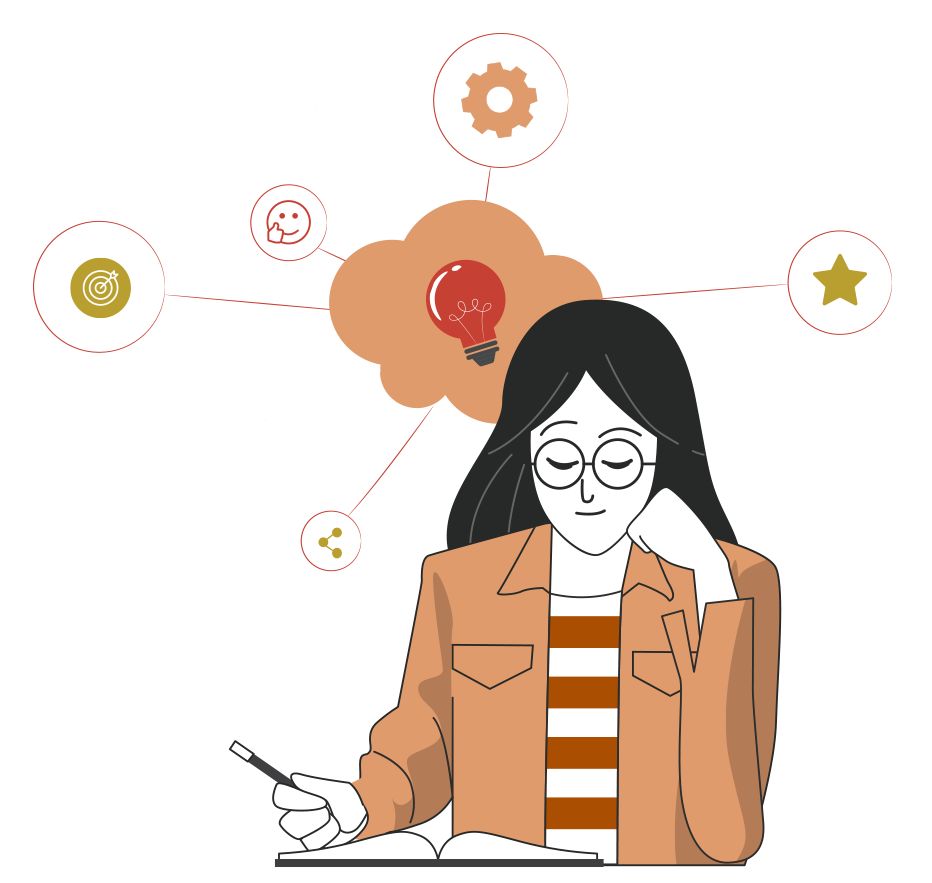 Clasificamos tratamientos contables.
Realizamos tratamientos contables.
2
1
3
Reconocimos los Elementos de una Cuenta, de acuerdo a las normas internacionales IFRS.
RECORDEMOS
¿QUÉ APRENDIMOS LA ACTIVIDAD ANTERIOR?
Para revisar los aprendizajes trabajados en actividad anterior, te invito a responder un cuestionario a través de gamificación y responde los principales conceptos ya trabajos.

Responde y recuerda los principales conceptos ya trabajados.
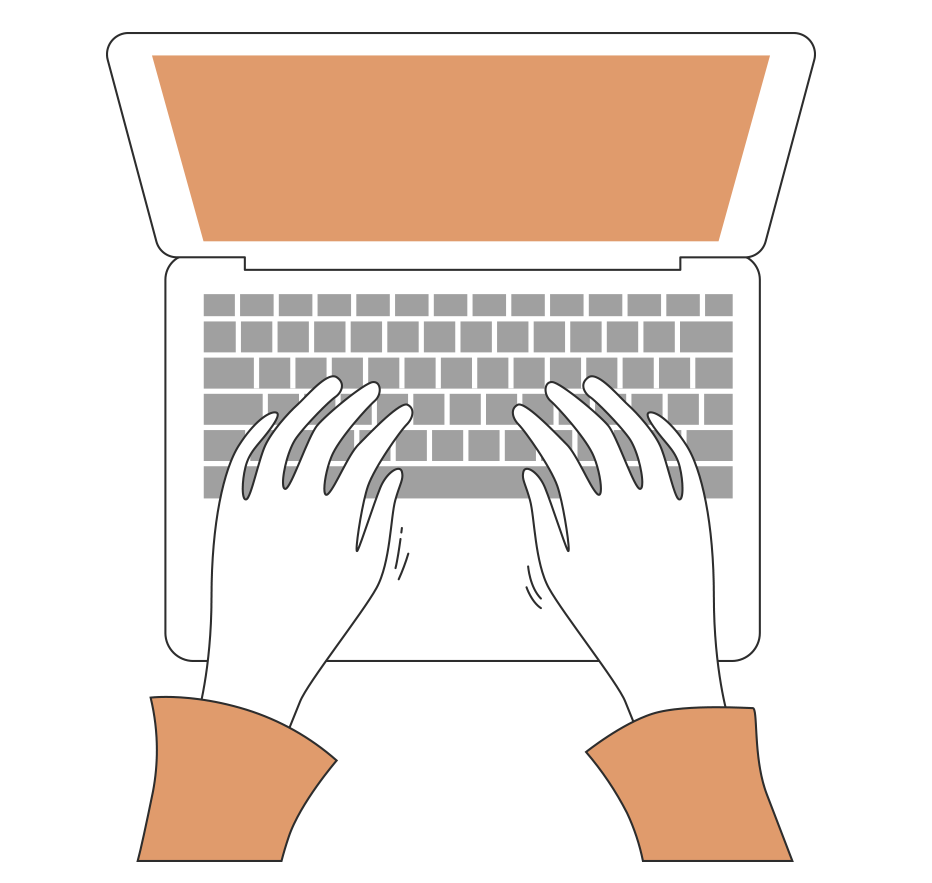 ¡Muy bien!
Te invitamos a profundizar revisando
la siguiente presentación.
3
¿CUÁL ES EL TEMA DE HOY?
MENÚ DE LA ACTIVIDAD
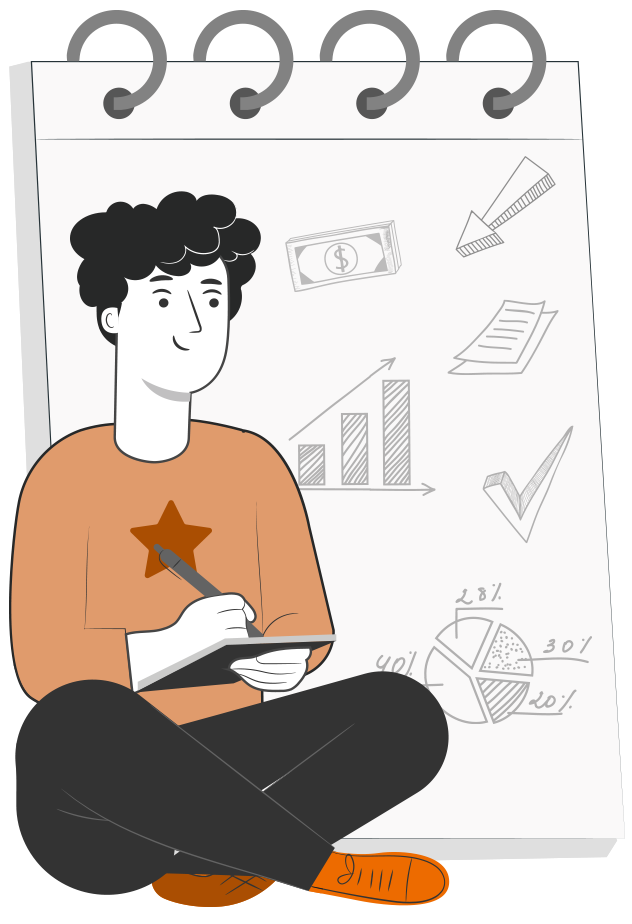 ANÁLISIS DE TRANSACCIONES COMPLETAS
Al término de la actividad estarás en condiciones de:
Reconocer qué es el IVA.
Calculando el IVA en las empresas.
1
1
1
1
1
Calculando IVA crédito fiscal (activo).
Calcular IVA débito fiscal (pasivo).
Realizar mes a mes formulario 29.
¿QUÉ ES IVA?
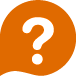 Impuesto al valor agregado.
Base tributaria DL 825.
19% sobre el valor del producto que compro o  vendo.
Personas naturales pagamos IVA y no lo recuperamos.
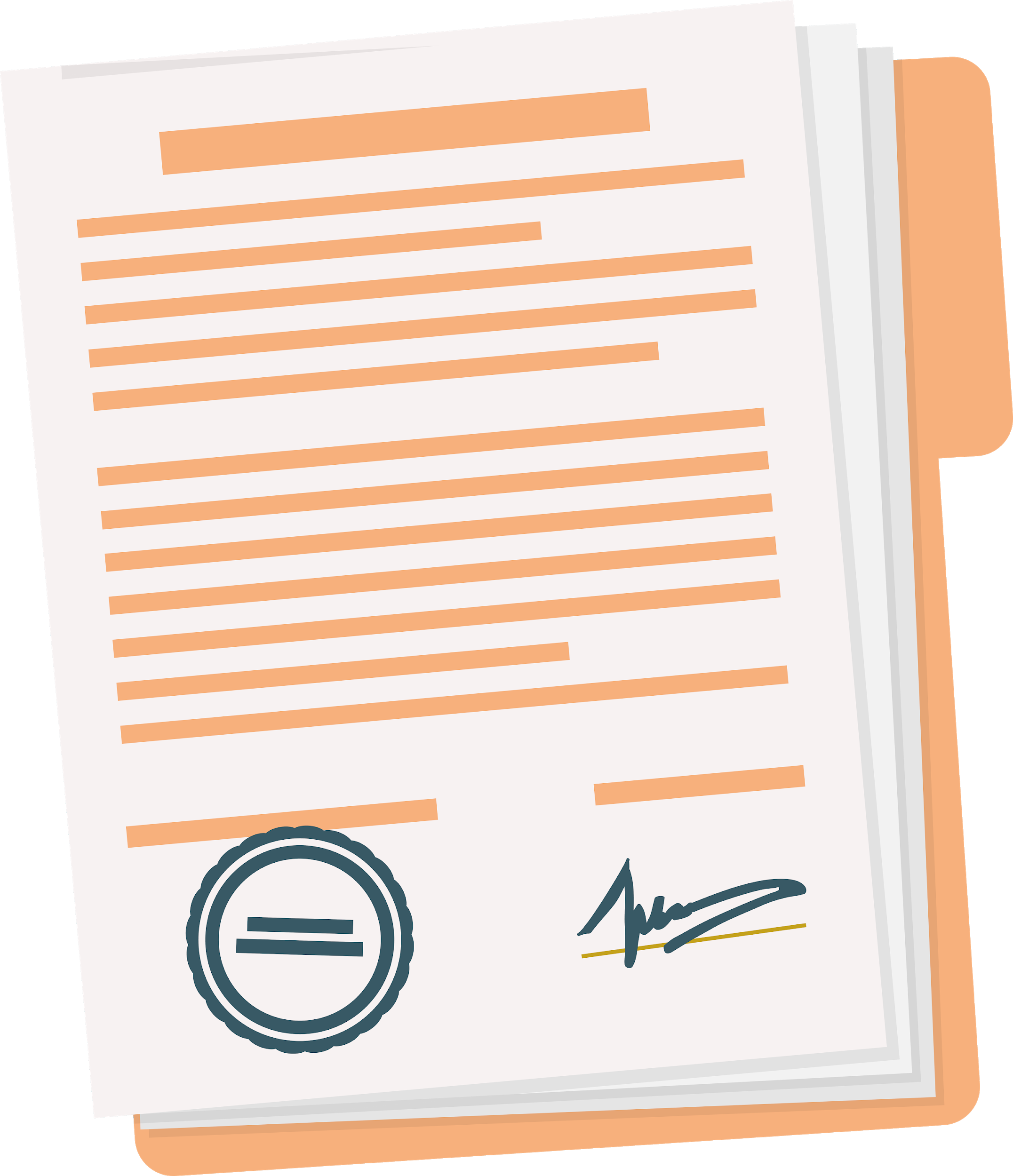 IVA EN LAS EMPRESAS
IVA CRÉDITO FISCAL  (ACTIVO)

El IVA pagado durante cada mes cuando se compra con factura, se acumula y el fisco me lo debe, y como ME LO DEBE, es activo.
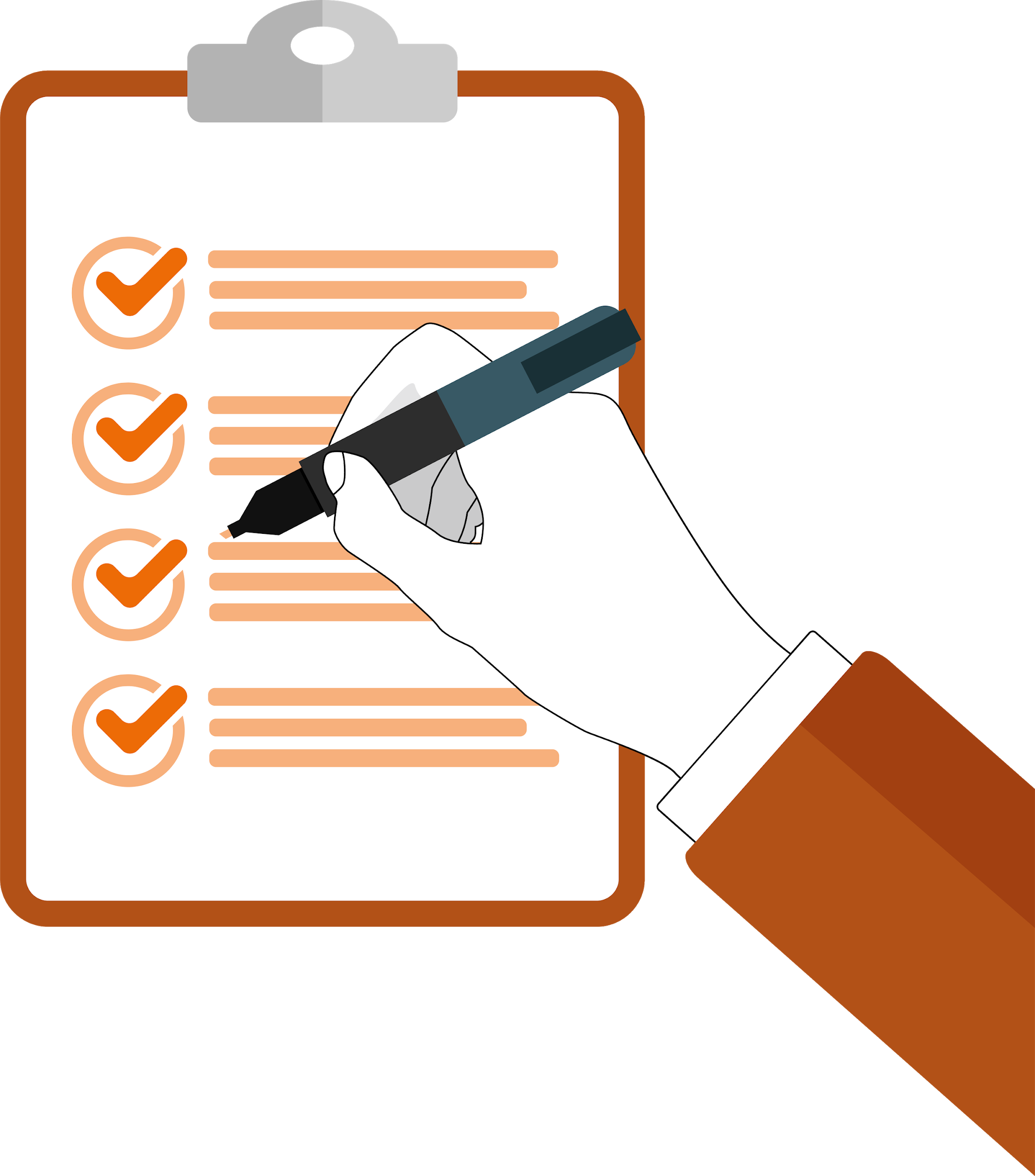 IVA EN LAS EMPRESAS
IVA DÉBITO FISCAL  (PASIVO)

Todo lo que vendo,  se documenta con factura o boleta,  y en cada venta  se agrega el IVA y ese IVA lo debo al fisco y como LO DEBO es pasivo.
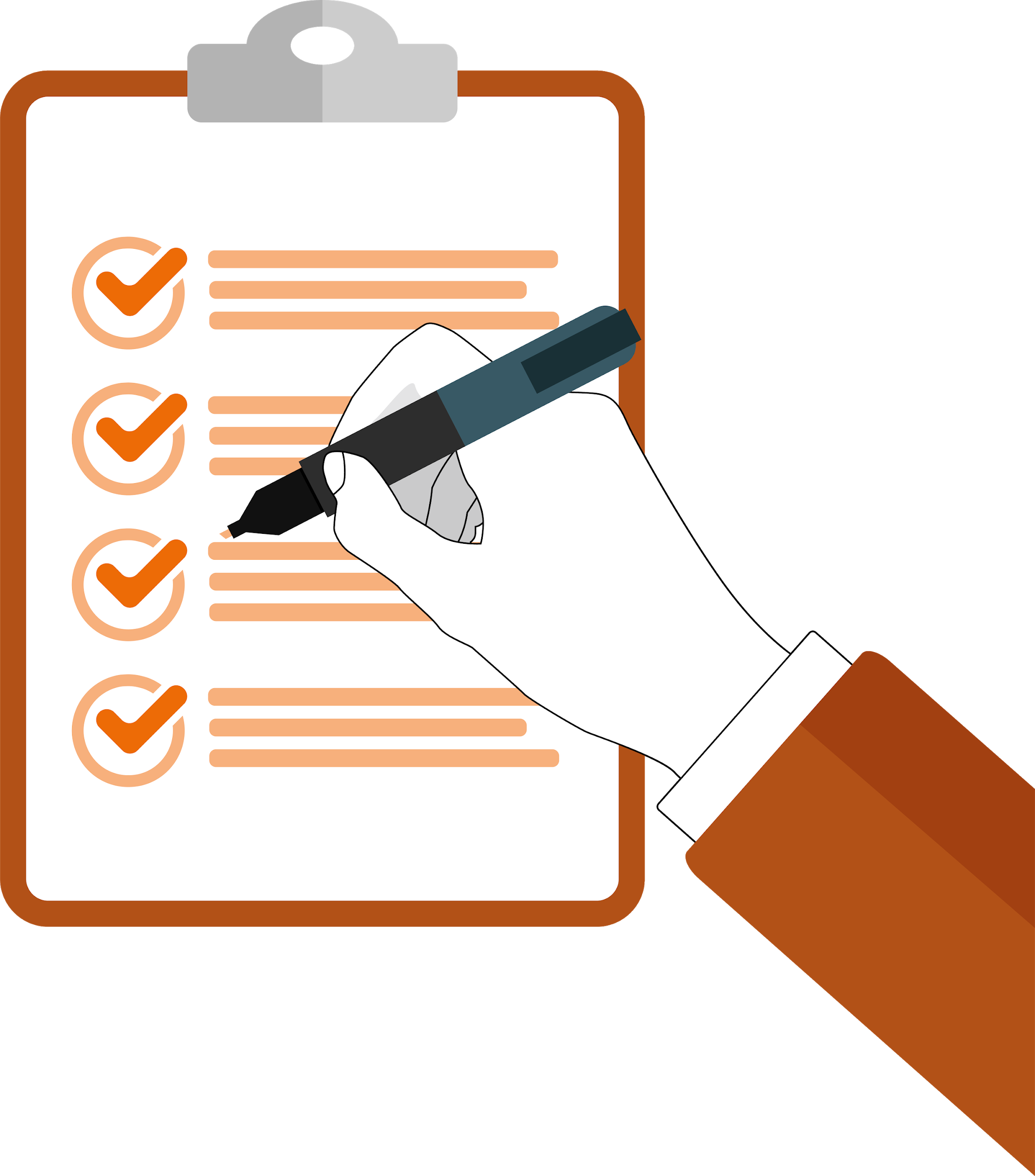 IVA EN LAS EMPRESAS
MES A MES
Se presenta el formulario n°29,  de declaración  y pago de impuestos
                            
IVA débito por las ventas > IVA crédito por las compras
      Se paga impuesto

IVA crédito por las compras  >  IVA débito por las ventas 
      Remanente y queda pendiente para el próximo mes
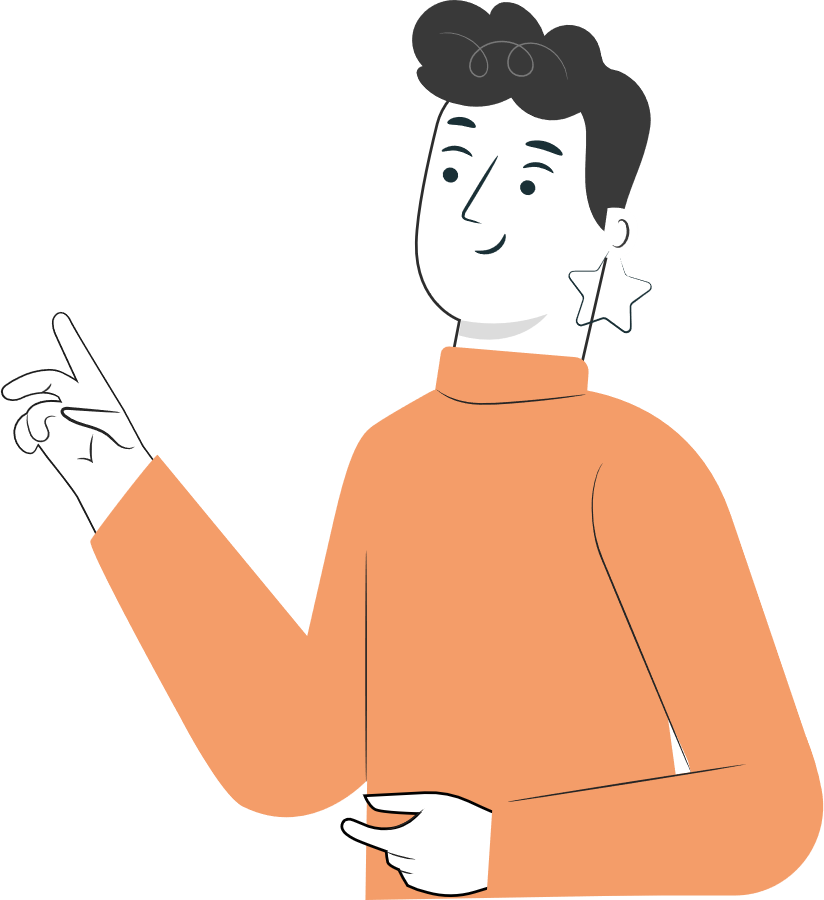 IVA EN LAS EMPRESAS
MES A MES FORMULARIO 29
Ajuste 
IVA débito > IVA crédito
Se paga impuesto
IVA crédito  >  IVA débito 
Remanente y se guarda para el próximo mes
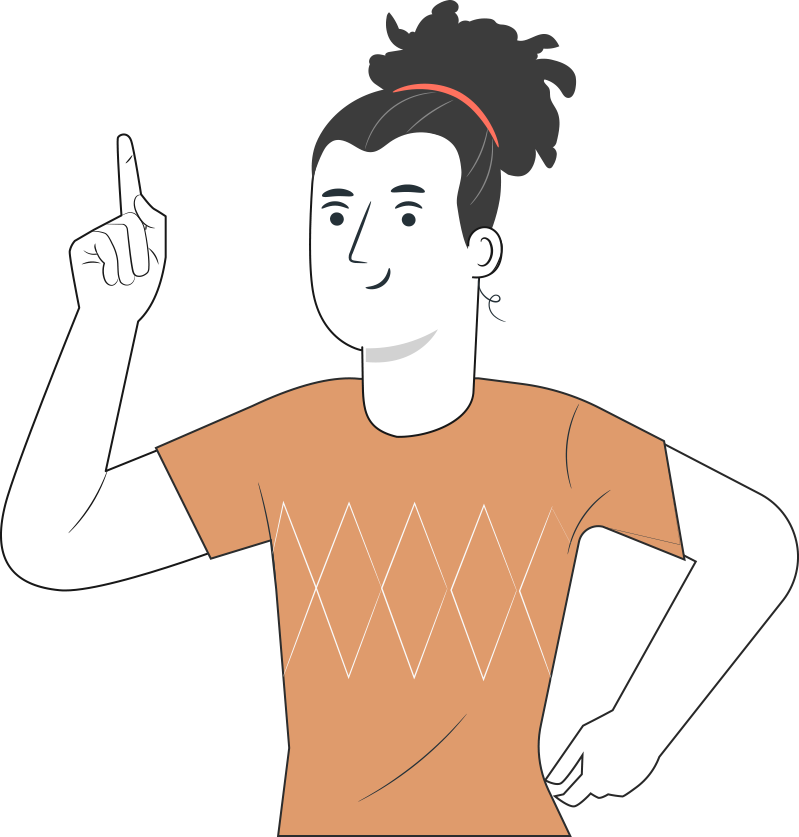 IVA EN LAS EMPRESAS
VALOR  NETO  O   VALOR SIN IVA 
                              
VALOR NETO  *  19%   o  0,19
EJ.  $100.000  * 19%  =  $19.000 IVA 

VALOR  BRUTO O CON IVA INCLUIDO 

VALOR BRUTO  /1.19 
EJ . $119.000 / 1.19 = VALOR NETO $100.000 
100.000  * 19%  ó  0,19 =  $19.000 IVA
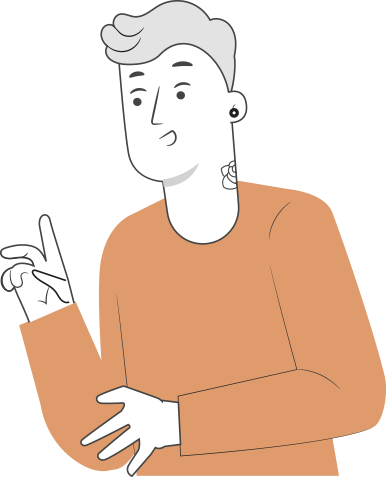 IVA EN LAS EMPRESAS
Si la empresa compra:

VALOR NETO                			Mercadería 
IVA                                			Crédito Fiscal
VALOR BRUTO             			Proveedores, Documentos por pagar,                                  						Caja, Banco 

Si la empresa vende: 

 VALOR NETO      	Ventas 
 IVA                              	Débito Fiscal
 VALOR BRUTO       	Clientes, Documentos por cobrar, Caja Banco
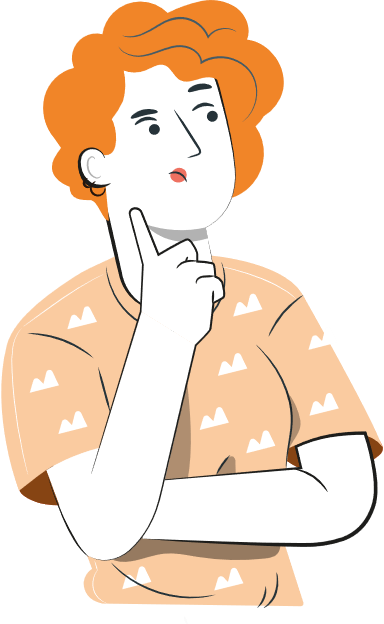 EJERCICIOS DE IVA
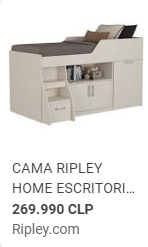 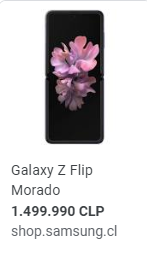 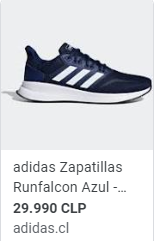 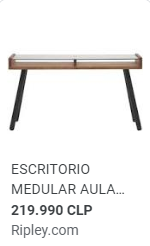 BRUTO:	$29.990
IVA:	$04.788
NETO:	$25.202
BRUTO:	$1.499.999
IVA:	$0239.496
NETO:	$1.260.503
BRUTO:	$269.990
IVA:	$043.108
NETO:	$226.882
BRUTO:	$219.990
IVA:	$035.124
NETO:	$184.866
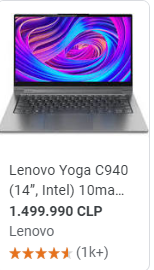 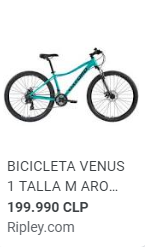 BRUTO:	$1.499.990
IVA:	$   239.494
NETO:	$1.260.496
BRUTO:	$199.990
IVA:	$031.931
NETO:	$168.059
IVA EN LAS EMPRESAS EJEMPLO
Solución ejemplo
3
REVISEMOS
¿CUÁNTO APRENDIMOS?
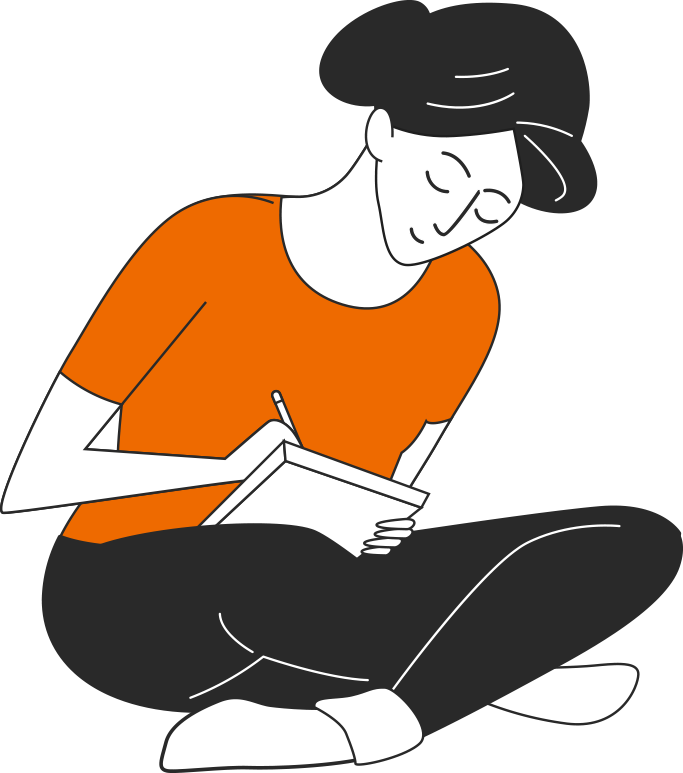 ANÁLISIS DE TRANSACCIONES COMPUESTAS

¡Ahora realizaremos una actividad que resume todo lo que hemos visto! ¡Atentos!
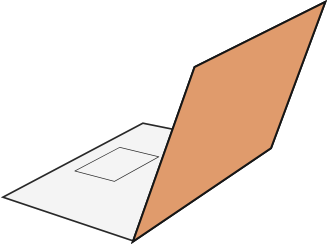 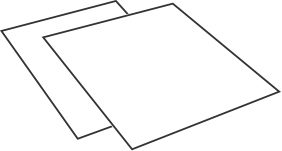 ANTES DE COMENZAR A TRABAJAR
TOMA LAS SIGUIENTES PRECAUCIONES
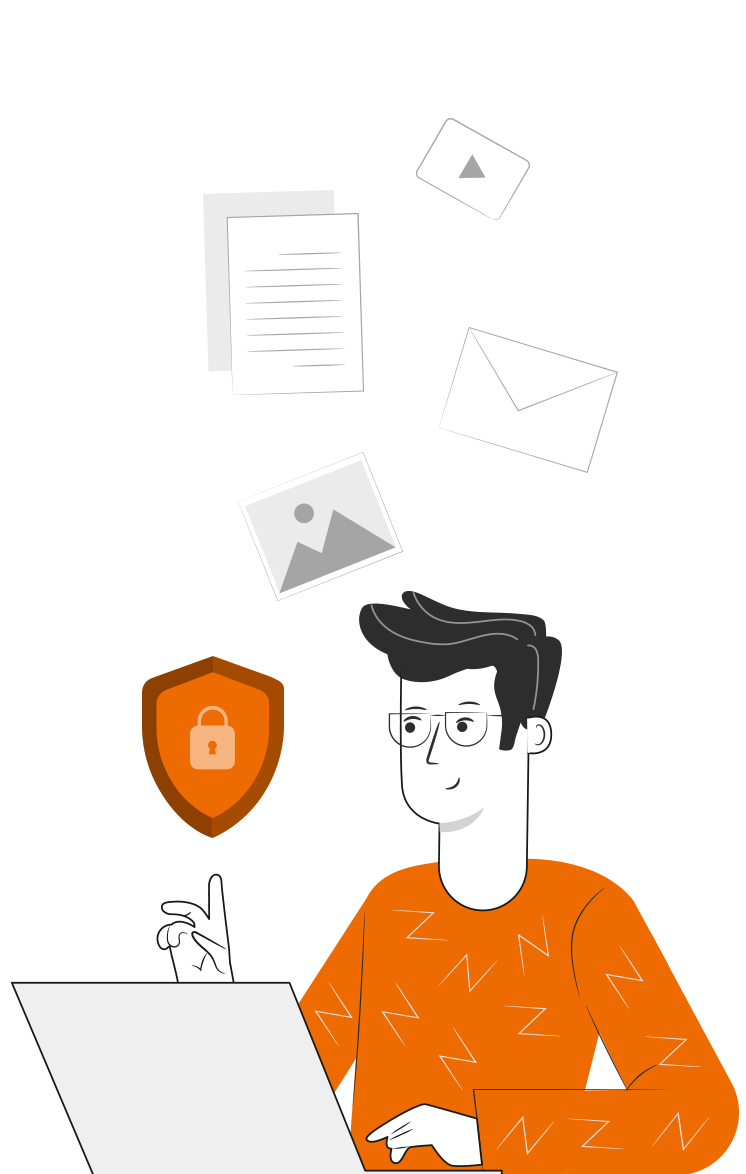 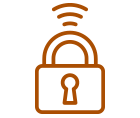 Cuida tus claves de acceso.
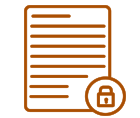 Resguarda la confidencialidad de la información.
Cuidado con los dispositivos externos,  asegura la información instalando antivirus.
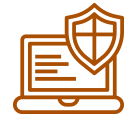 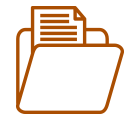 Se riguroso y ordenado con los antecedentes que manejas.
Realiza trabajo en equipo con respeto en tus opiniones, 
escucha a los demás.
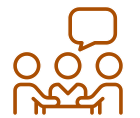 ¡PRACTIQUEMOS!
3
ACTIVIDAD PRÁCTICA
ANÁLISIS DE TRANSACCIONES COMPUESTAS

Para realizar la siguiente actividad, utiliza el archivo
Actividad Práctica,  y sigue las instrucciones señaladas.
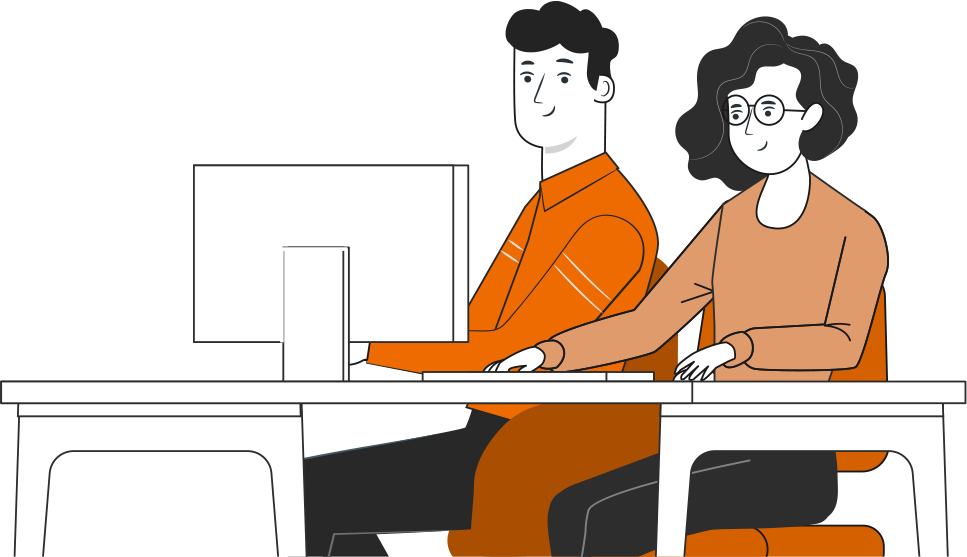 ° Medio | Presentación
ANTES DE TERMINAR:
TICKET DE SALIDA
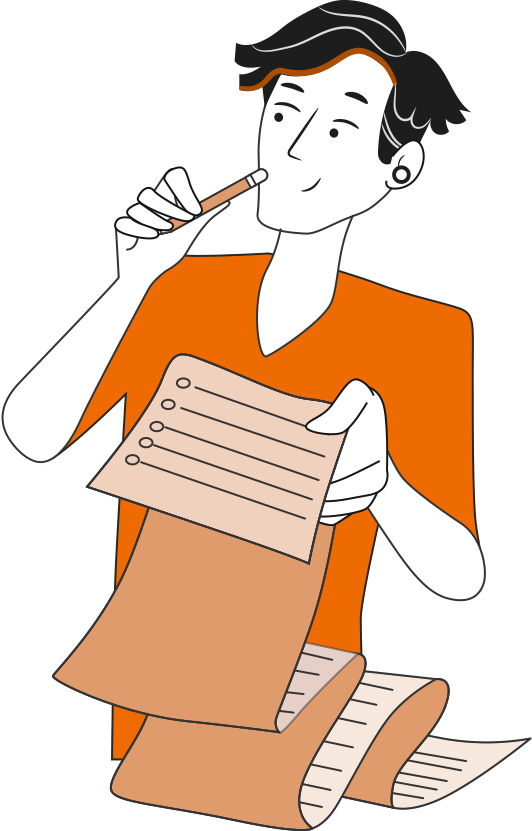 ANÁLISIS DE TRANSACCIONES COMPUESTAS

¡No olvides contestar la Autoevaluación y entregar el Ticket de Salida!

¡Hasta la próxima!
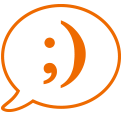